БЮДЖЕТ для граждан Степнинского сельского поселения к проекту бюджета на 2023 год и на плановый период 2024 и 2025 годов
СТепнинское селЬское поселение
Степнинское се́льское поселе́ние — муниципальное образование в Марьяновском районе Омской области Российской Федерации
Глава  Лепший Роман Алексеевич
Административный центр — село Степное
Состав сельского поселения три населенных пункта:
Малая Степнинка (деревня) численность жителей 225 
Новое Поле (деревня) численность жителей 33
Степное (село, административный центр) численность жителей 798
Что такое бюджет?
  Бюджет сельского поселения — это форма образования и расходования фонда денежных средств, предназначенных для финансового обеспечения задач и функций органов местного самоуправления.
Что такое доходы и расходы  бюджета?
Доходы бюджета это - поступающие в бюджет денежные средства.
Расходы бюджета –выплачиваемые из бюджета денежные средства.



Сбалансированность бюджета состояние бюджета, при котором доходы и расходы равны друг другу.
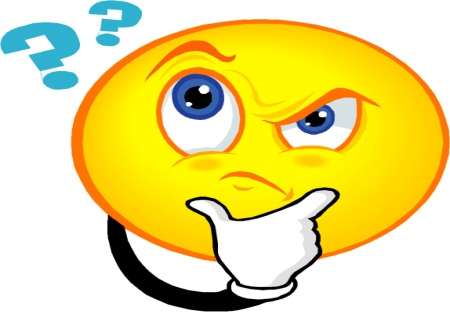 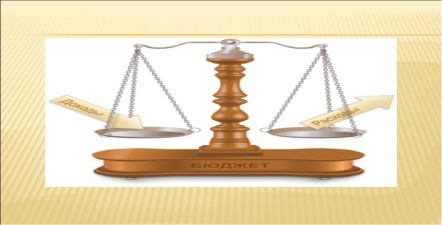 Этапы составления и утверждения бюджета поселения
Глава
администрации  сельского  поселения
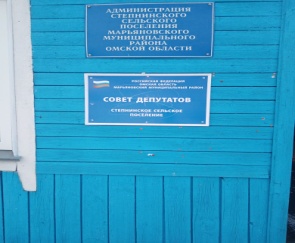 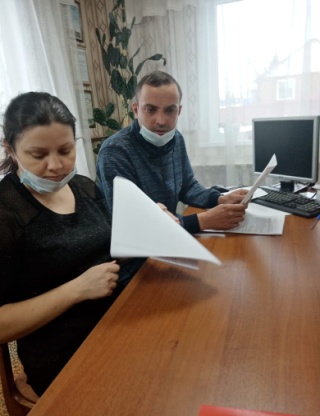 В соответствии со статьей 184.2 Бюджетного кодекса до 15 ноября текущего года :
-проект бюджета  сельского поселения на очередной финансовый год и плановый период; 
-основные направления бюджетной и налоговой и политики; 
итоги исполнения социально-экономического прогноза за отчетный год и оценки исполнения текущего года;
Прогноз социально-экономического развития на следующий год и плановый период; 
 пояснительная записка  к проекту бюджета; 
-паспорт муниципальных программ и иные документы.
Совет депутатов
Совет депутатов
Принятии проекта бюджета за основу
Назначение публичных  слушаний
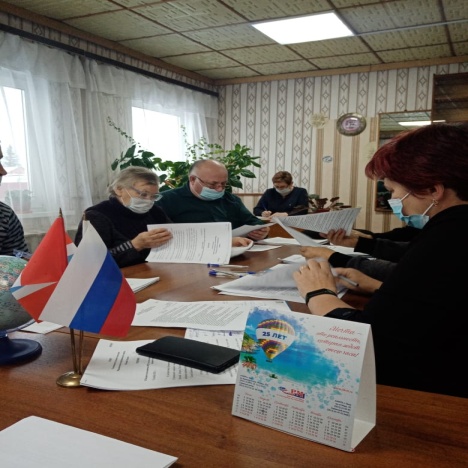 Публичные слушания
Совет депутатов
Принятие проекта бюджета
Публикация
не позднее 10 дней после утверждеия
Степнинское сельское поселение
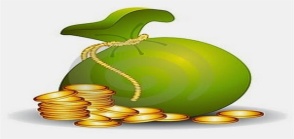 Прогноз поступлений налоговых и неналоговых доходов 					
Налоговые и неналоговые доходы	          2023	                                  2024	          2025	
Налог на доходы физических лиц	        124 350,00   	      132 600,00   	       140 460,00   	
Единый сельскохозяйственный налог	        186 000,00   	      191 000,00   	       198 000,00   	
Налог на имущество физических лиц	          25 000,00   	        25 000,00   	         25 000,00   	
Земельный налог	                                     644 000,00   	      644 000,00   	       644 000,00   	
Отчисления от акцизов	                                     586 860,00   	      631 790,00   	       655 570,00   	
Доходы, получаемые 
от арендной платы за 
земельные участки	                                     391 082,96   	      391 082,96   	       391 082,96   	
Госпошлина	                                          8 700,00   	          8 700,00   	           8 700,00   	
Итого  налоговые и неналоговые доходы	     1 965 992,96   	   2 024 172,96   	    2 062 812,96   	
				
Безвозмездные поступления				
Дотации	                                                                1 547 775,45   	    1 249 398,62   	    1 289 016,29   	
Субвенции, воинский учёт	                                      103 941,00   	      108 764,00   	      112 725,00   	
Межбюджетные трансферты	     1 796 159,06   	   1 796 159,06   	    1 796 159,06   	
Итого безвозмездные поступления	     3 447 875,51   	   3 154 321,68   	    3 197 900,35  	
                                                                                           5 413 868,47                                   5 178 494,64         5 260 713,31
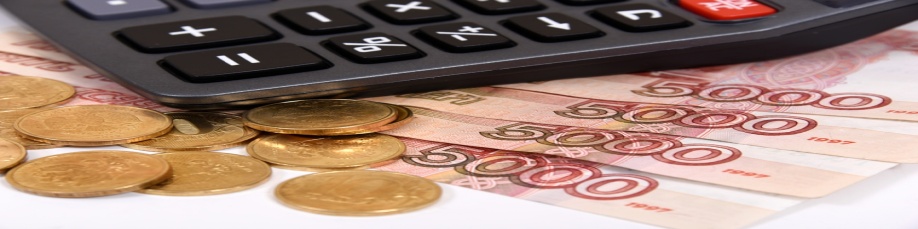 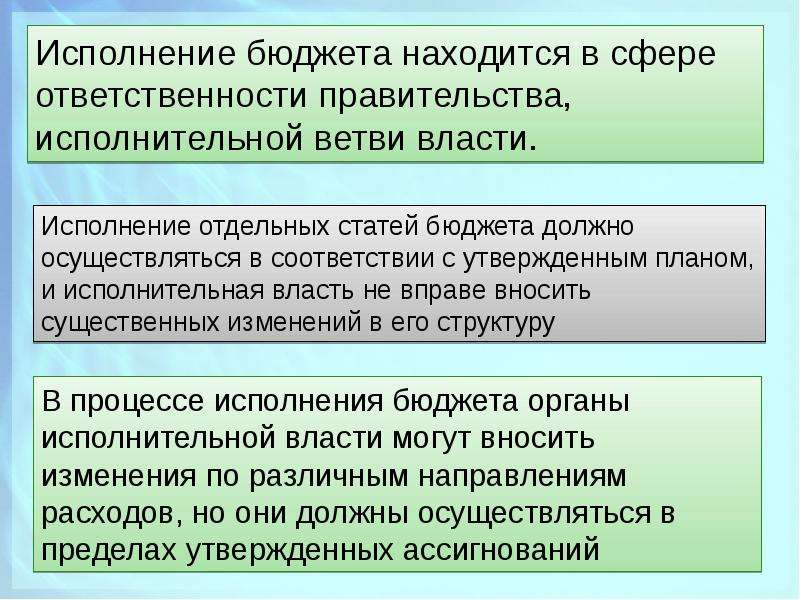 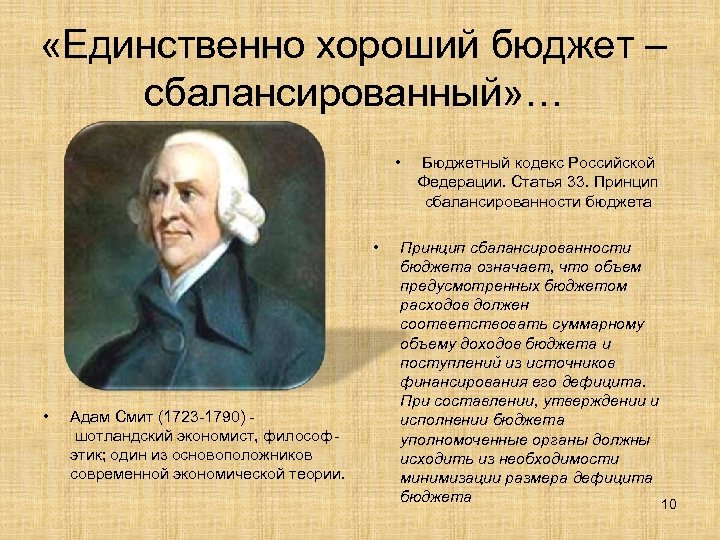 Потребность теплоэнергии на год (Расчет теплоснабжения) тыс.руб
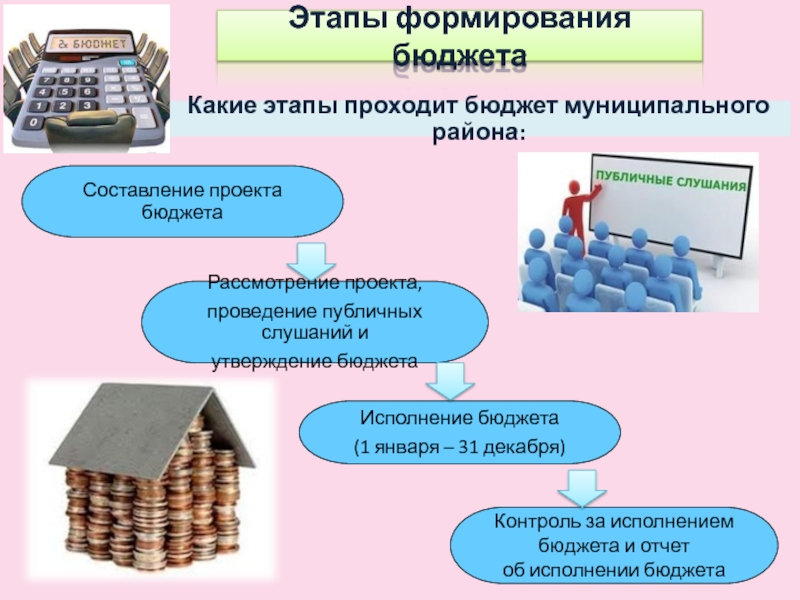 В соответствии с Бюджетным кодексом Российской Федерации и Положением «О бюджетном процессе в муниципальном образовании Степнинское сельское поселение  Марьяновского муниципального района Омской области» установлено, что в случае сокращения в 2023 году поступлений доходов в местный бюджет расходами местного бюджета, подлежащими финансированию в полном объеме в пределах средств, предусмотренных в местном бюджете на 2023 год на эти цели, являются:
1) оплата труда;
2) начисления на выплаты по оплате труда;
3) оплата коммунальных услуг;
4) уплата налогов, сборов и иных обязательных платежей в бюджеты бюджетной системы Российской Федерации;
5) иные межбюджетные трансферты по передаваемым полномочиям.